‘Stepping back from stepping in’
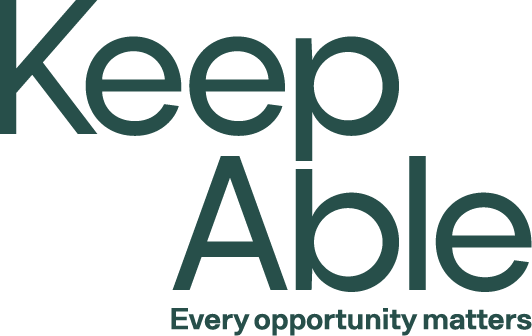 Bite Sized Professional Development
Support Planning and 
Delivering Reablement - Part 2
Session objectives
Participants in this session will:
Revisit the elements of good practice support planning from Part 1 
Apply learning from Support Planning and Delivering Reablement - Part 1 into practice when developing support plans 
Identify any gaps in knowledge and skills when developing good practice support plans and how to address them
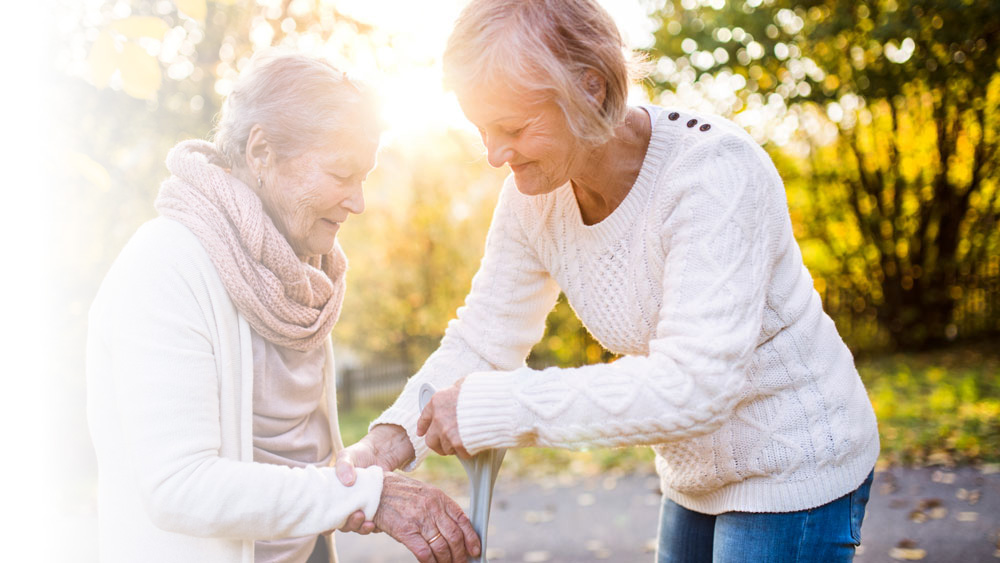 Why is good practice support planning important?
Provides guidance for client, carers and staff
Builds on information collected at assessment
Ensures that we get to the heart of what really matters to people, and informs the best possible solution 
Communication tool for all involved with supporting client to achieve their goal
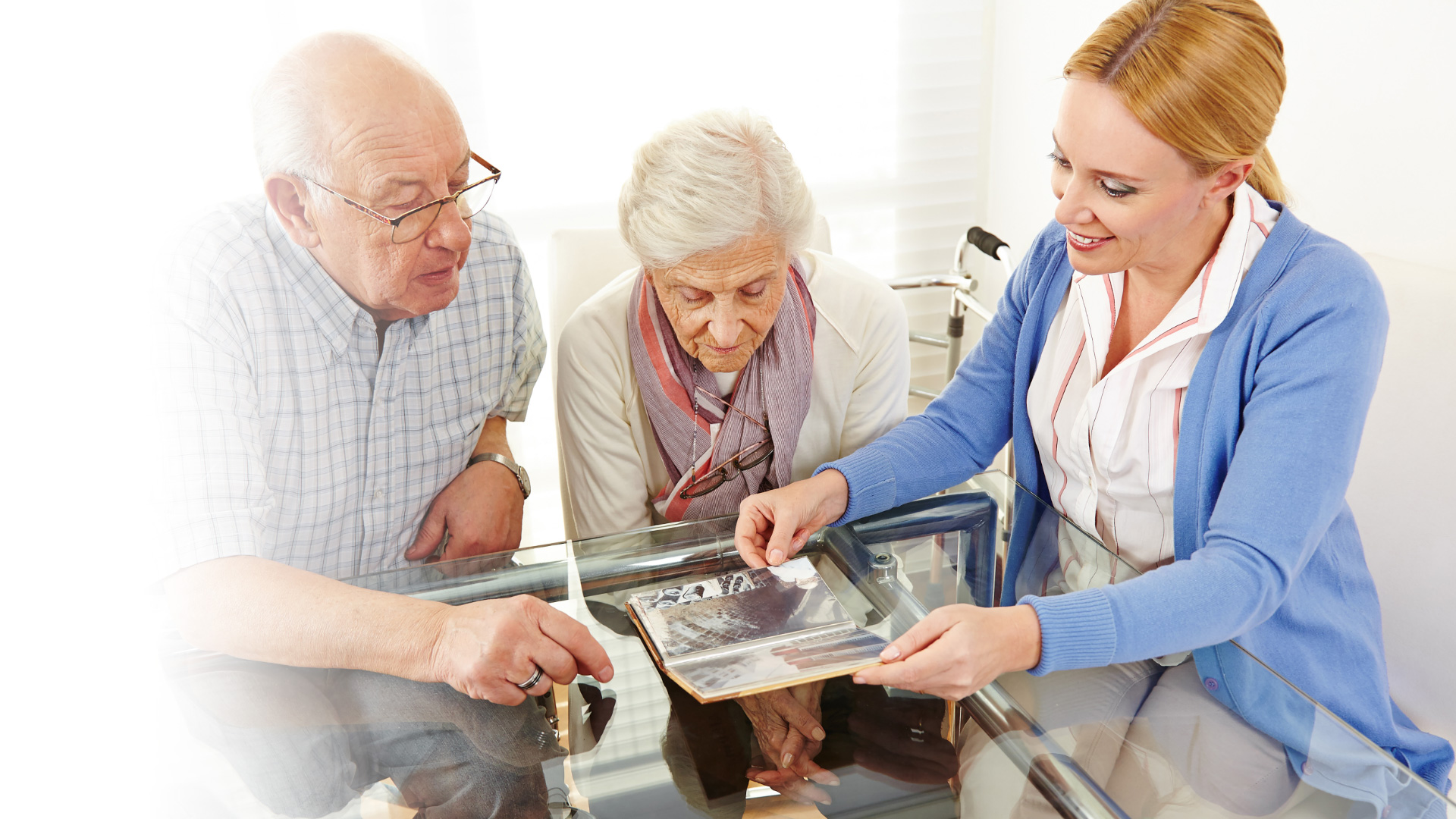 Essential elements of good practice support planning
Involve the client and carer every step of the way
Understanding what the client wants to achieve
Identifies client strengths and abilities and the difficulties they are experiencing with tasks
Breaks down goals into smaller steps and tasks
Identify who is responsible for each task
Seeks solutions and supports positive risk taking
Communicate plan to all involved
Regularly review support plan and update
Reassess strategies if the client has a setback
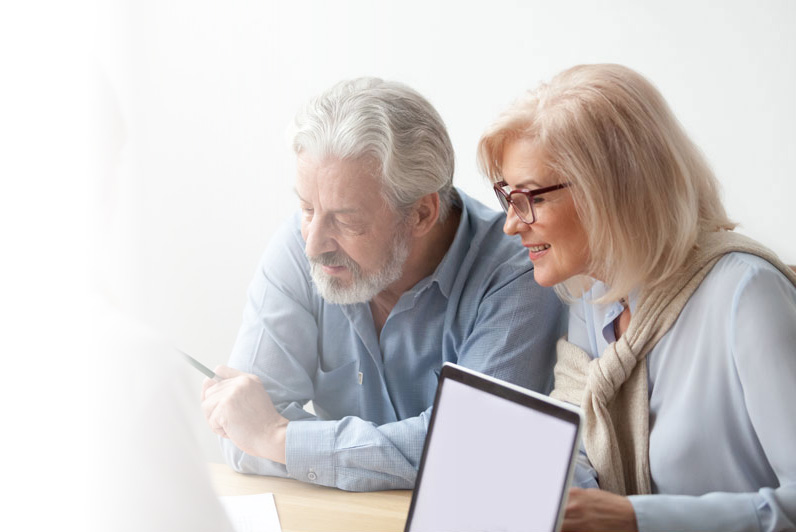 Putting Learning into Practice

An activity to apply the elements of good practice support planning:

My Aged Care Assessors to complete the support plan as per their role, include an assessment summary, goals, concerns, abilities and strengths and recommended strategies to support the client. 
Co-ordinators to complete the support plan as per their role, breaking down goal/s into smaller steps and identifying who will carry out each step. 

 Read through the client scenario provided
 Using the support plan template complete the plan based on the information provided 
 Although, the client is not present ensure you have taken into consideration all the information provided to you about what is important to them and who else may be involved in their support
 Consider other support and organisations that may assist the client with achieving their goal/s
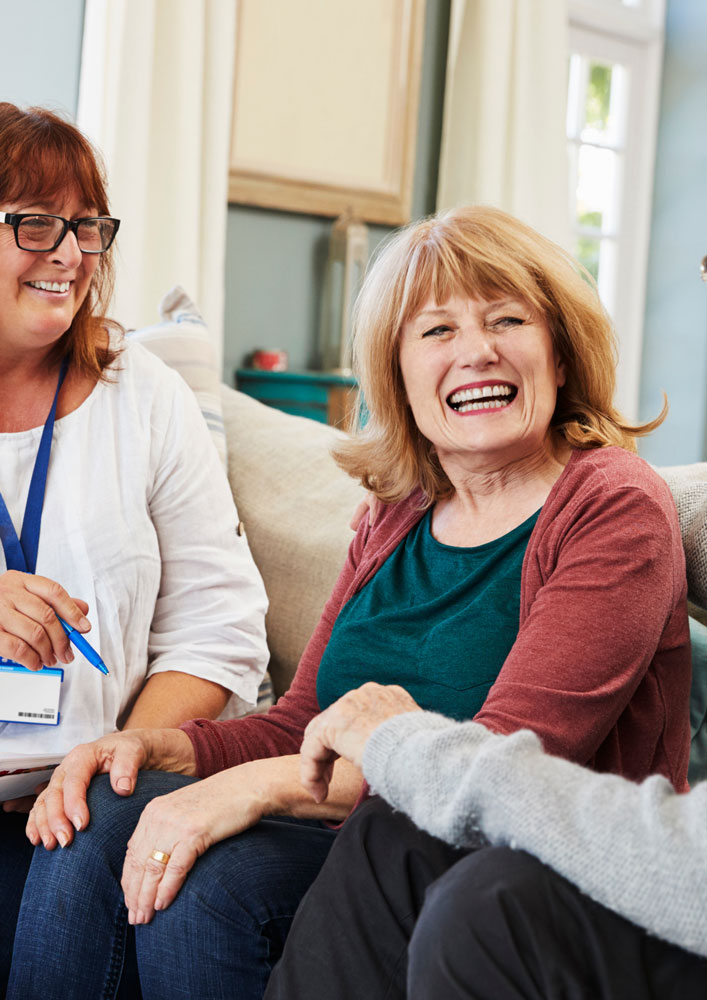 Any questions?

Evaluation

Thank you